লিওনার্দো দা ভিঞ্চি(Leonardo da Vinci)
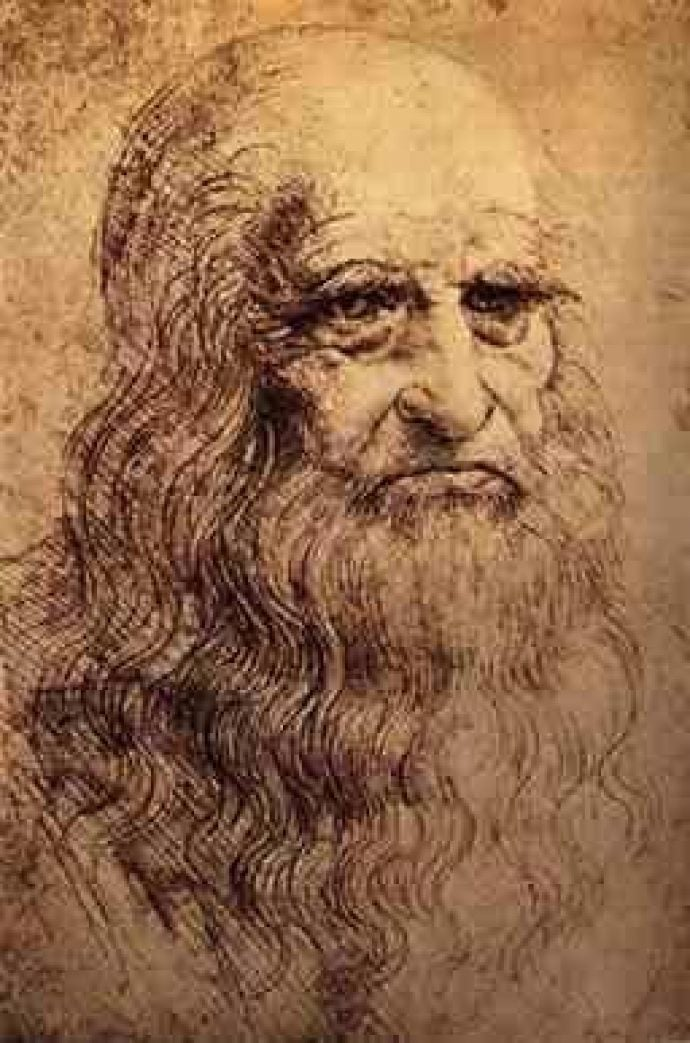 পূর্ণ নাম লেওনার্দো দি সের পিয়েরো দা ভিঞ্চি (Leonardo di ser Piero da Vinci) (এপ্রিল ১৪/এপ্রিল ১৫, ১৪৫২ - মে ২, ১৫১৯) ইতালীয় রেনেসাঁসের কালজয়ী শিল্পী।
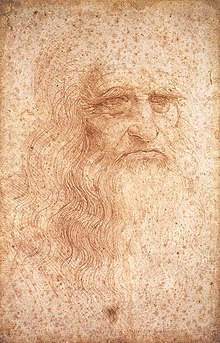 অবশ্য বহুমুখী প্রতিভাধর লিওনার্দো দা ভিঞ্চির অন্যান্য পরিচয়ও সুবিদিত- ভাস্কর, স্থপতি, সঙ্গীতজ্ঞ, সমরযন্ত্রশিল্পী এবং বিংশ শতাব্দীর বহু বৈজ্ঞানিক আবিষ্কারের নেপথ্য জনক।
লাল খড়িতে ১৫১২-১৫১৫ খ্রিষ্টাব্দের মধ্যে আঁকা লিওনার্দোর আত্মপ্রতিকৃতি
অনেক ঐতিহাসিক ও পণ্ডিত লিওনার্দোকে "ইউনিভার্সাল প্রতিভা" বা "রেনেসাঁ মানব" আখ্যা দিয়েছেন।তার বিখ্যাত শিল্পকর্মগুলো -
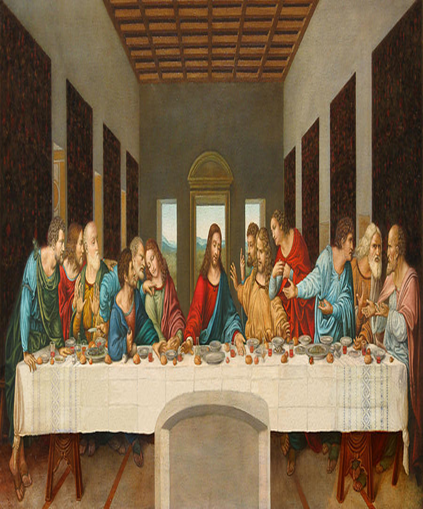 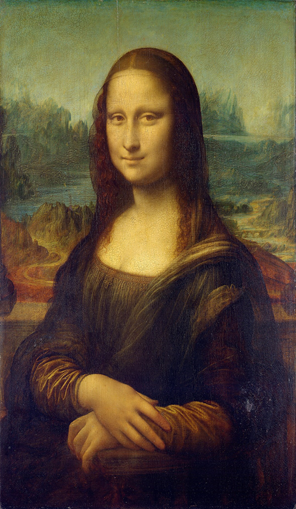 The Last Supper
Mona Lisa
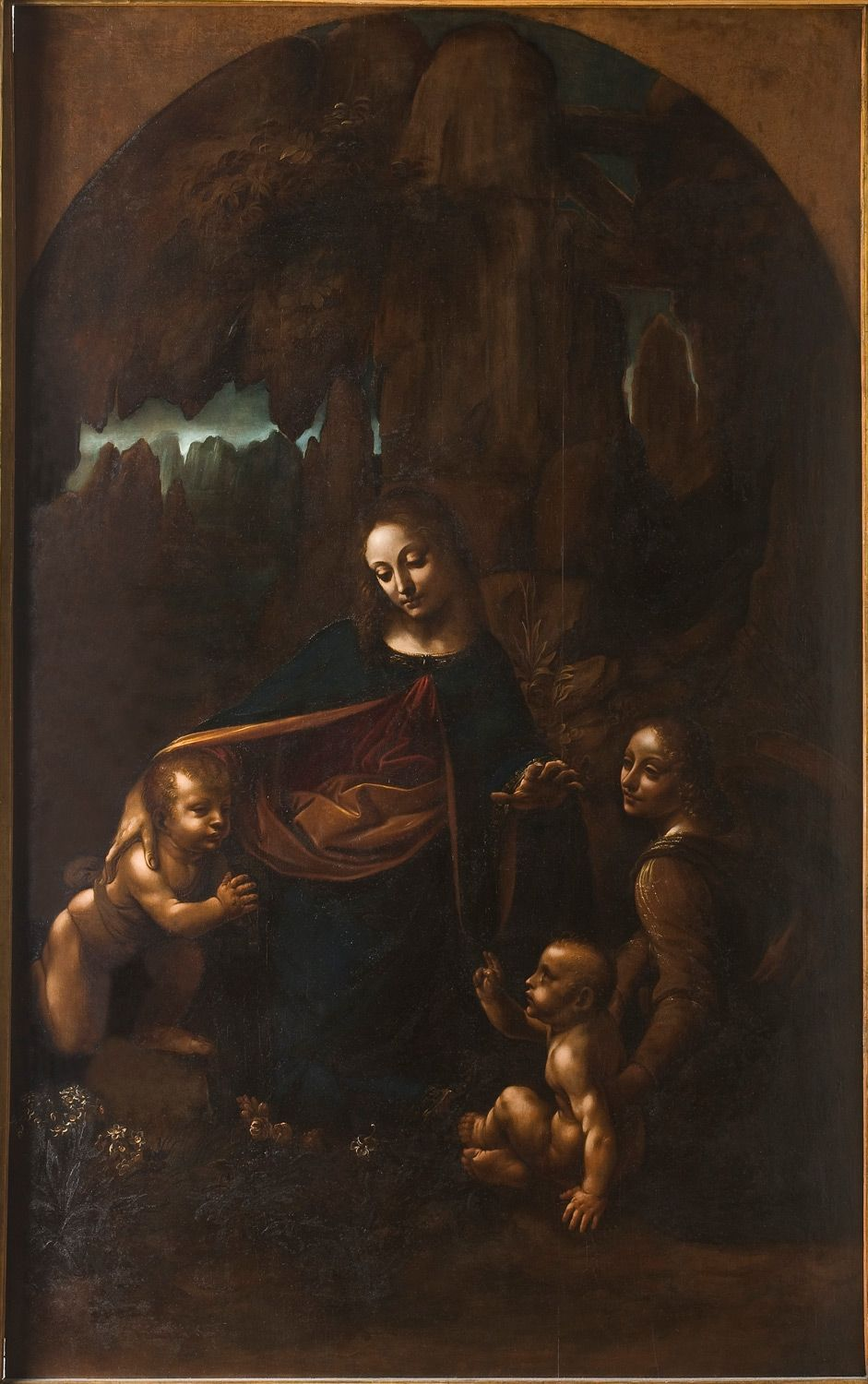 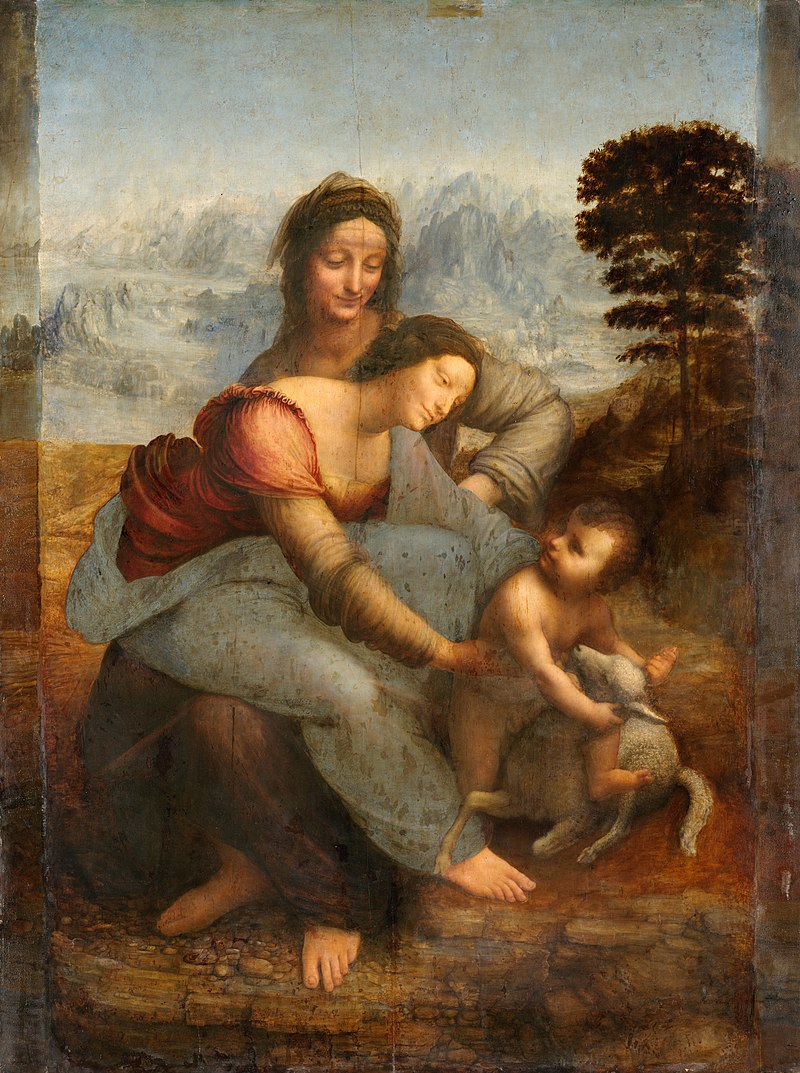 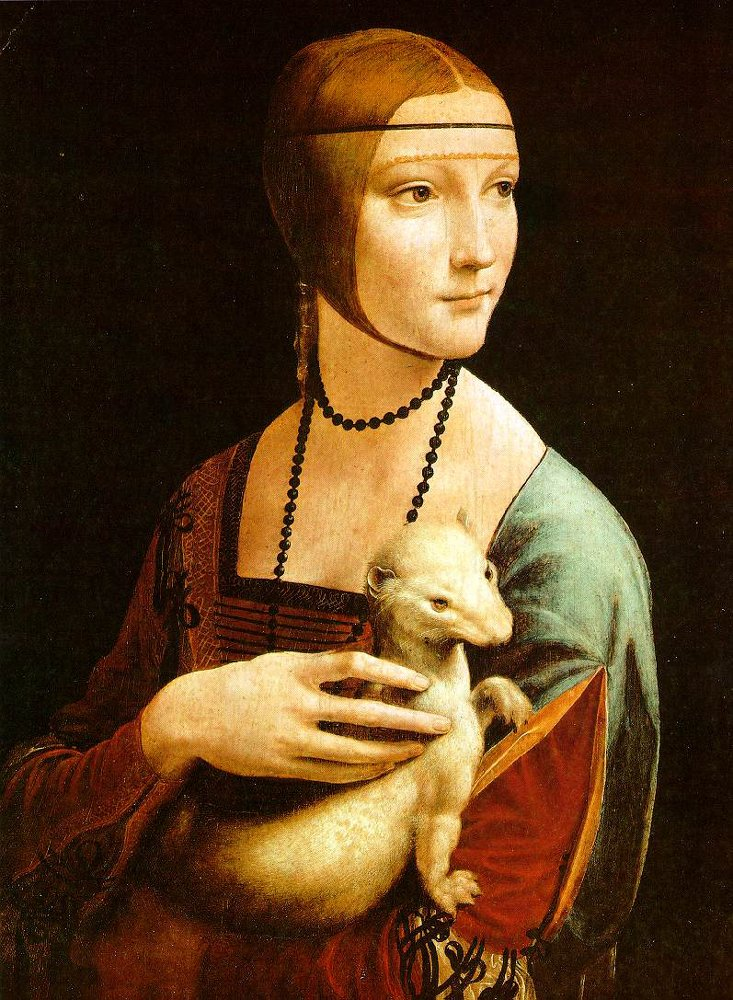 Virgin of the Rocks
The Virgin and Child with St. Anne
Lady with an Ermine,
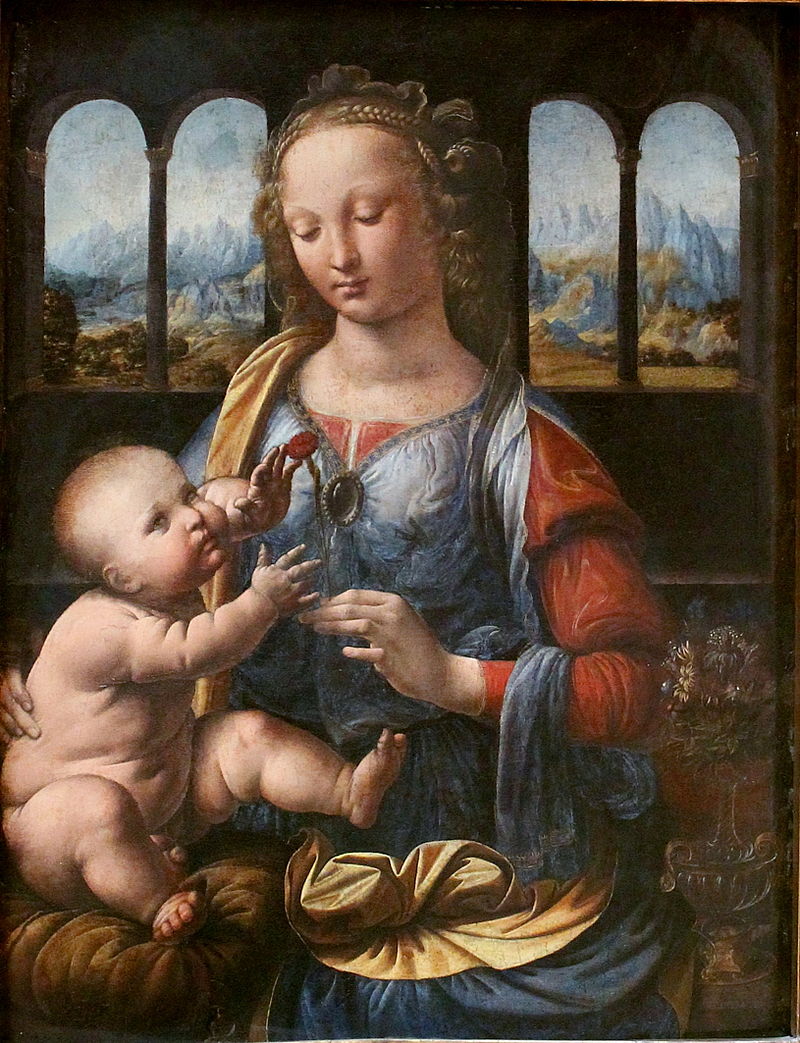 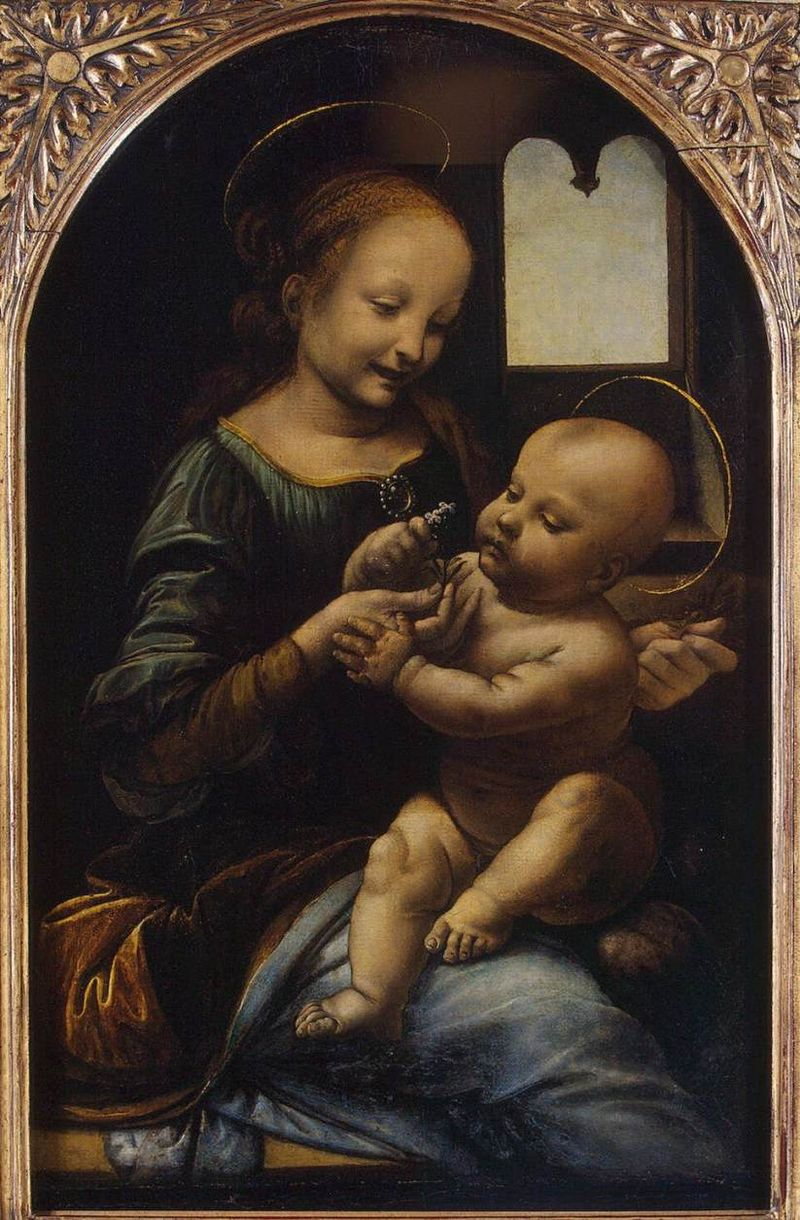 Benois Madonna
The Madonna with a carnation
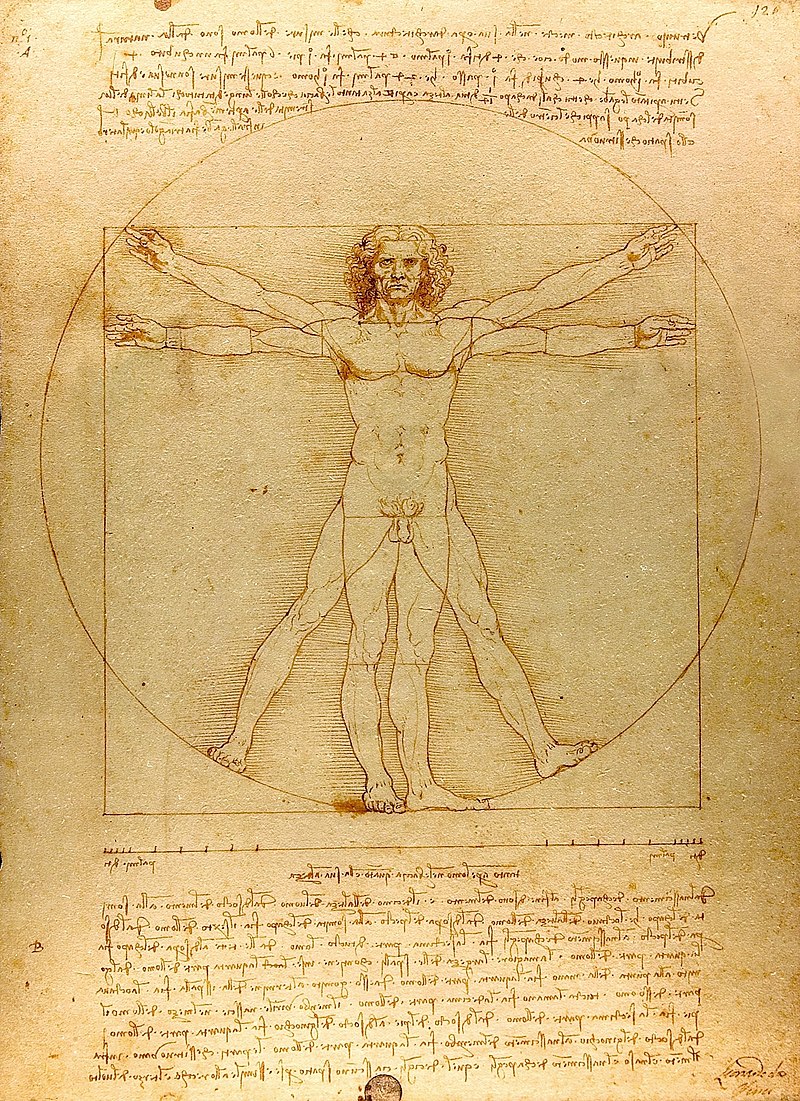 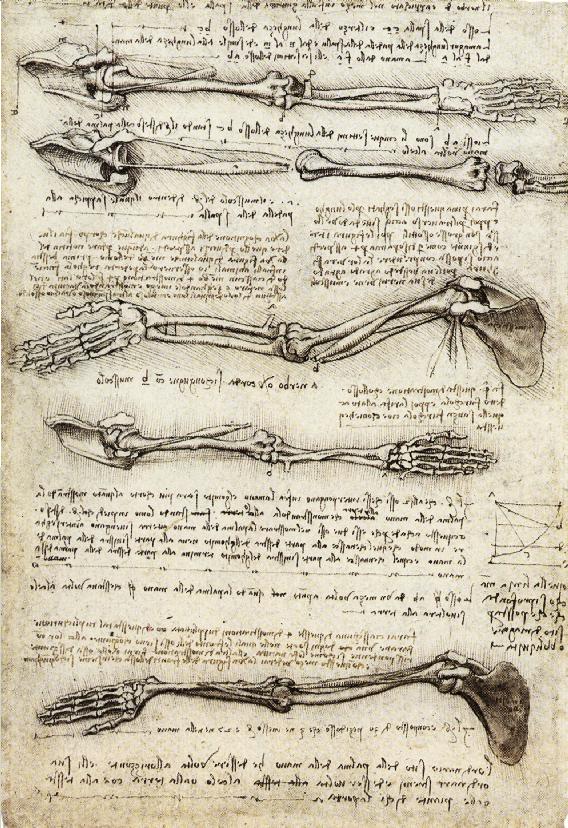 গির্জা ও রাজপ্রাসাদের দেয়ালে চিত্রাঙ্কন এবং রাজকীয় ব্যক্তিবর্গের ভাস্কর্য নির্মাণের পাশাপাশি বেসামরিক এবং সামরিক প্রকৌশলী হিসাবে বিভিন্ন ক্ষেত্রে ক্রমবর্ধমান জ্ঞানের প্রয়োগ, অঙ্গব্যবচ্ছেদবিদ্যা, জীববিদ্যা, গণিত ও পদার্থবিদ্যার মতো বিচিত্র সব বিষয়ের ক্ষেত্রে তিনি গভীর অনুসন্ধিৎসা প্রদর্শন করেন এবং মৌলিক উদ্ভাবনী শক্তির পরিচয় দেন।
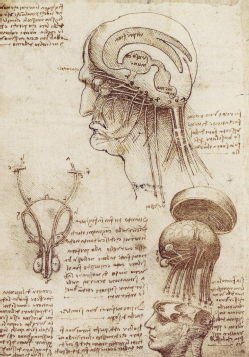 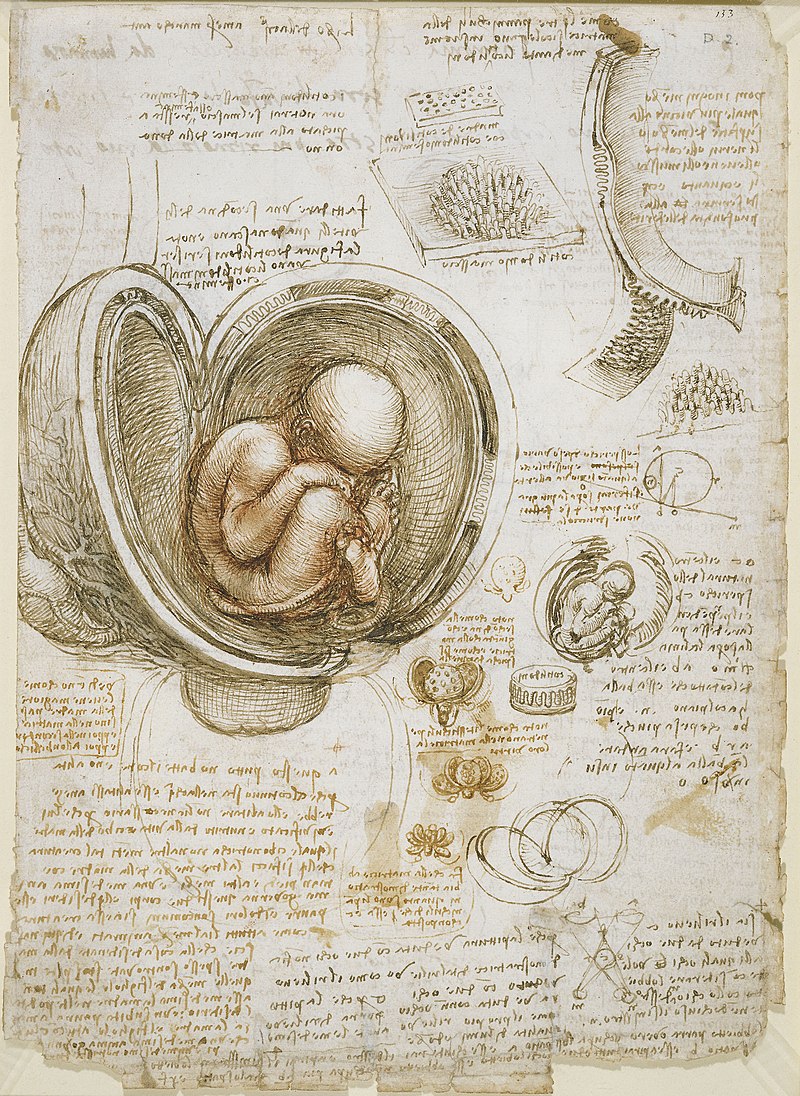 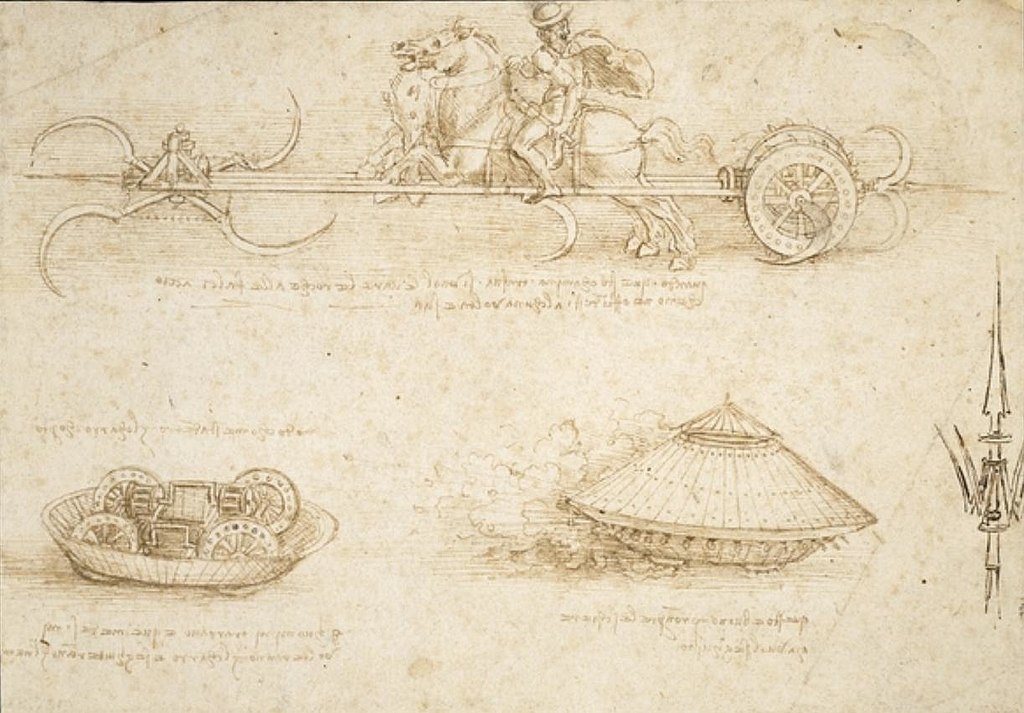 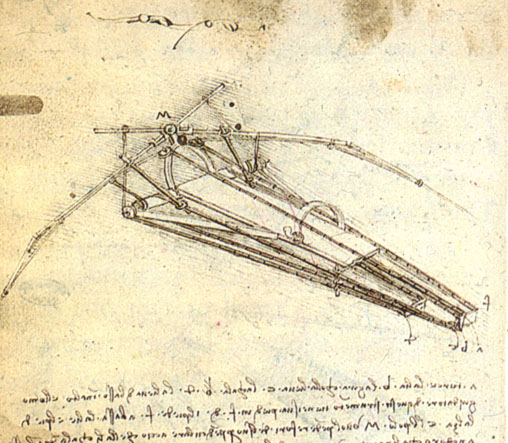 scythed chariot and a fighting vehicle
A design for a flying machine (c. 1488)
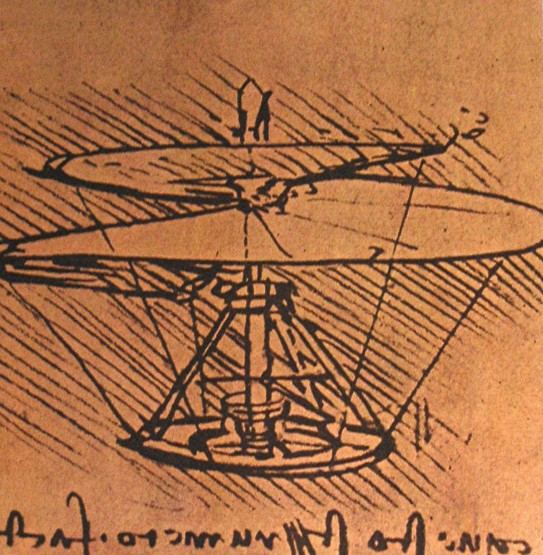 An aerial screw (c. 1489), suggestive of a helicopter